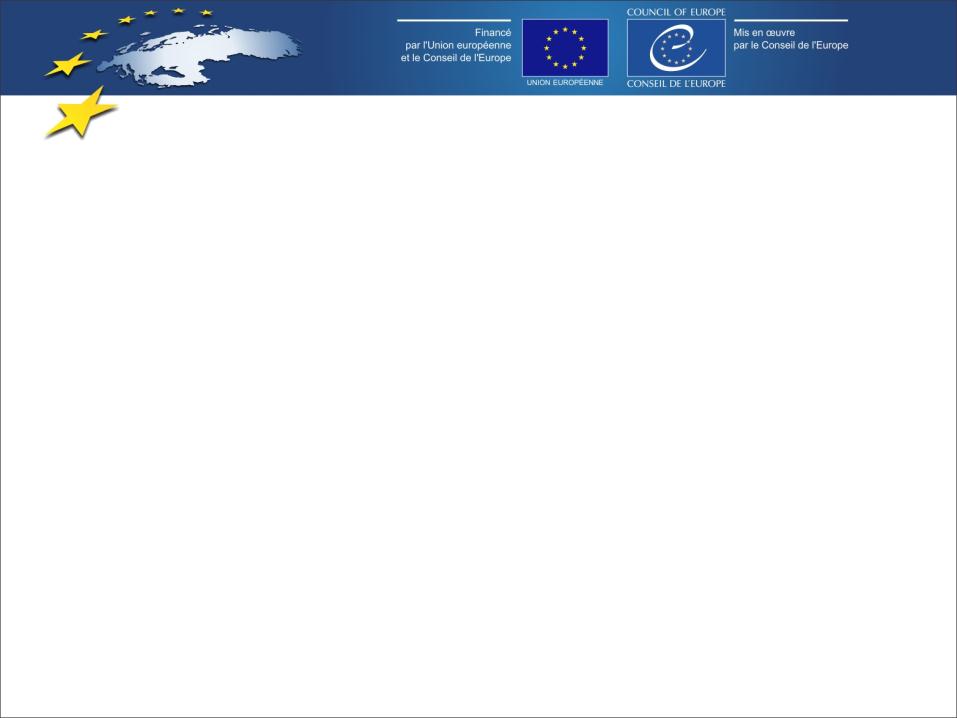 Zajednički projekat Evropske unije i Vijeća Evrope“Strateški razvoj visokog obrazovanja i standarda kvalifikacija”
Završna konferencija
6-7.7.2015.
Sarajevo
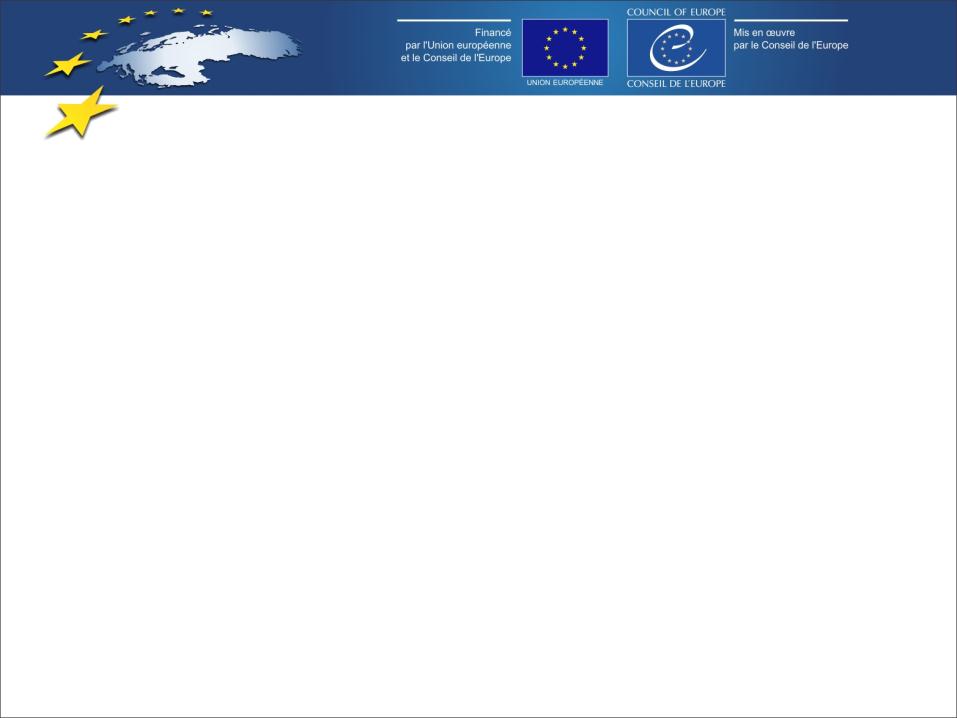 Svrha projekta
Unaprijediti reformu sistema visokog obrazovanja u BiH radi pružanja podrške razvoju ekonomije i društva u skladu sa ciljevima Evropskog prostora visokog obrazovanja (EHEA). 
Povećati mobilnost i mogućnost zapošljavanja radne snage unutar Bosne i Hercegovine i sa drugim zemljama (u oba smjera) kroz dalji razvoj sistema kvalifikacija, usklađenim sa evropskim zahtjevima, i u skladu sa tržištem rada i potrebama društva.
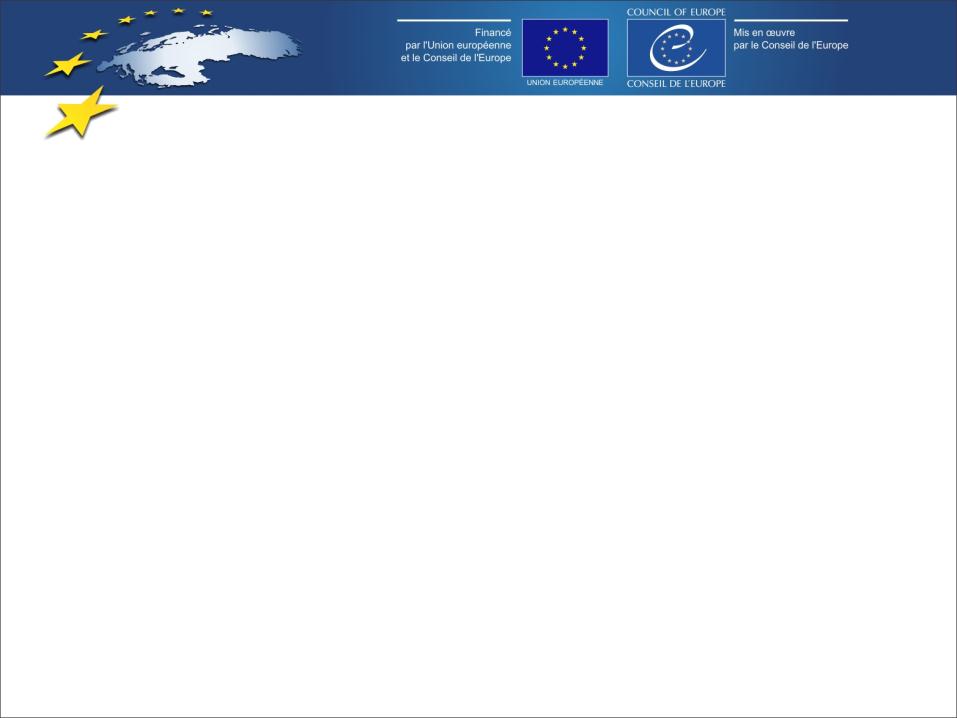 Ciljevi projekta
Izrada prioriteta za razvoj visokog obrazovanja u BiH (Na osnovu analize situacije u visokom obrazovanju u BiH)
Izrada standarda kvalifikacija za 5 predmetnih polja i standarda zanimanja za 2 polja
Izrada Priručnika za razvoj i upotrebu standarda kvalifikacija i zanimanja u BiH
Obuka trenera za razvoj i upotrebu standarda kvalifikacija i zanimanja i Preporuke za Akcioni plan za izradu i provedbu Kvalifikacijskog okvira u BiH 2014-2020
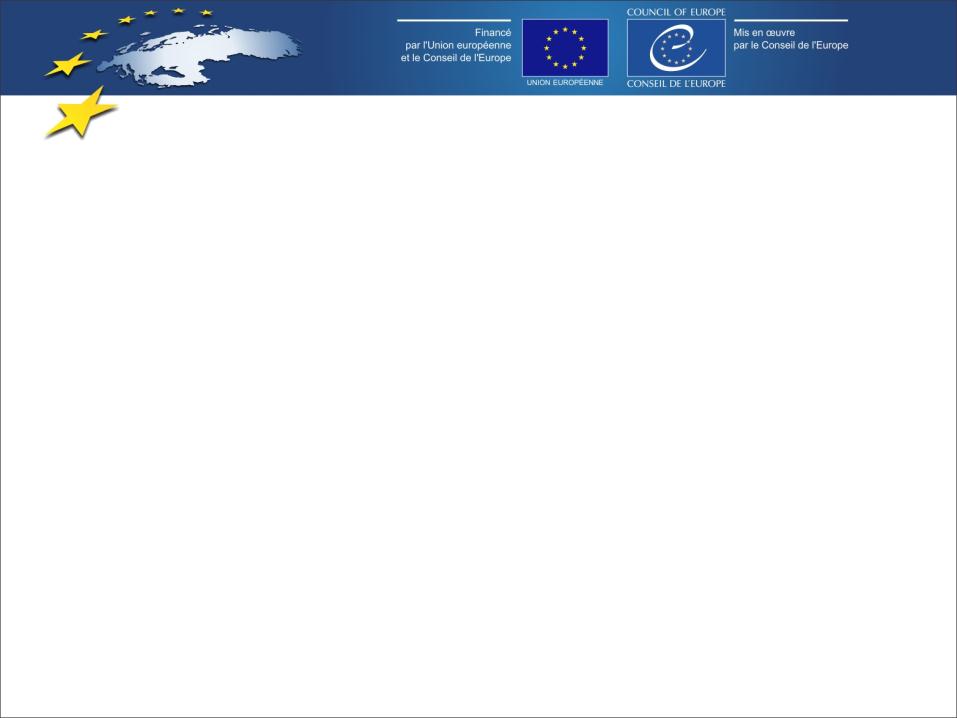 Početna konferencija projekta
12.6.2013.
Istaknuta preliminarna pitanja za analizu
Kvalifikacije, osiguranje kvaliteta, internacionalizacija, resursi, studentsko učešće, upravljanje VO, ...
Dogovorena predmetna polja za izradu standarda kvalifikacija i standarda zanimanja
Poljoprivreda i obrada hrane
ICT
Ekonomija
Inžinjerstvo
Obrazovanje nastavnika
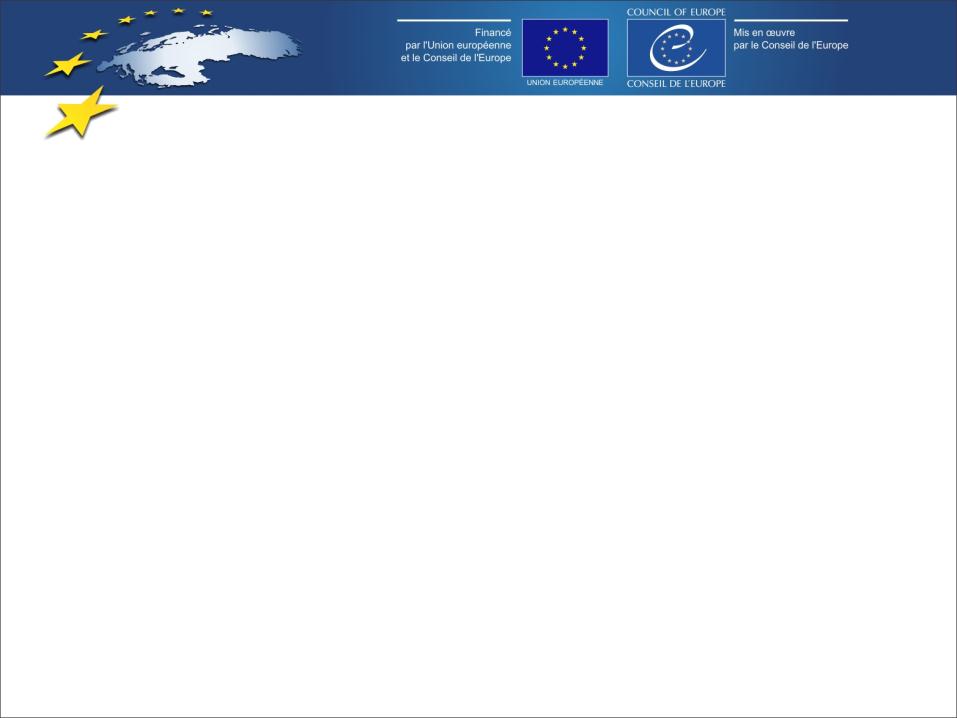 Preliminarne studije
Juli – septembar 2013
2 tima eksperata (3 međunarodna i 5 iz BiH)
Analiza
Ključna polja za analizu, metodologija analize, pregled urađenih projekata i inicijativa
Izradu standarda kvalifikacija i standarda zanimanja
Šta već postoji u 5 predmetnih polja u i izvan BiH, urađeni projekti i inicijative, Evropska iskustva, koji programi postoje, koja zanimanja, metodologija
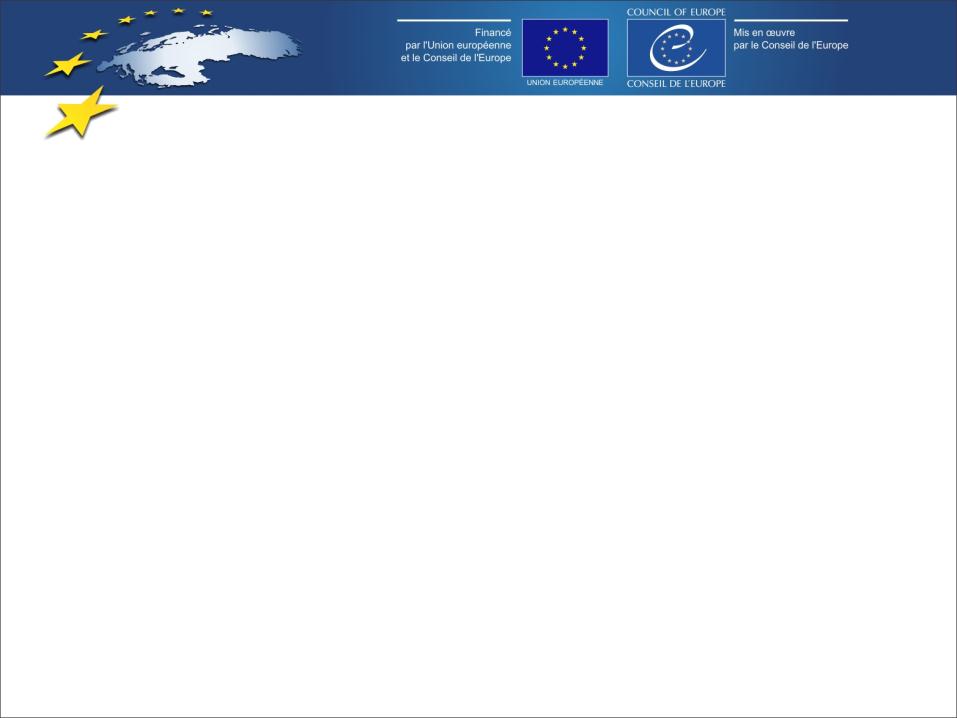 Izrada prioriteta za razvoj visokog obrazovanja u BiH - grupe
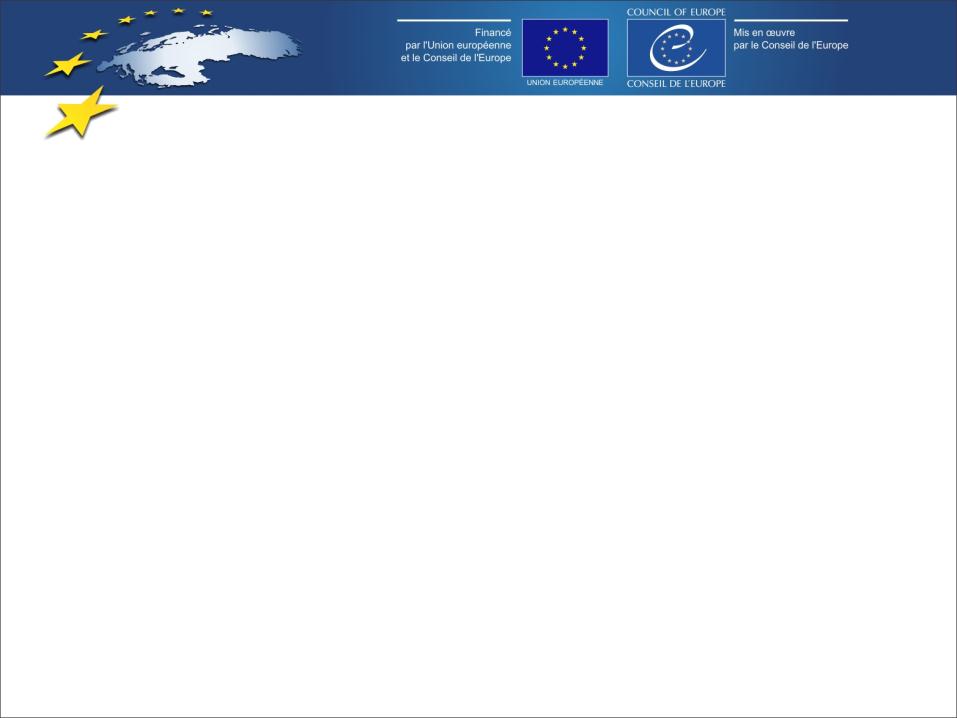 Izrada prioriteta za razvoj visokog obrazovanja u BiH - Analiza
Jan-april 2014
Pažljiva i temeljita priprema procesa analize
Na osnovu preliminarnih studija i nalaza
Izrada okvira za analizu (matrice – metodologija analize)
1. sastanak Savjetodavne grupe – jan 2014.
2. sastanak UO – april 2014. – usvojen plan i matrice za analizu
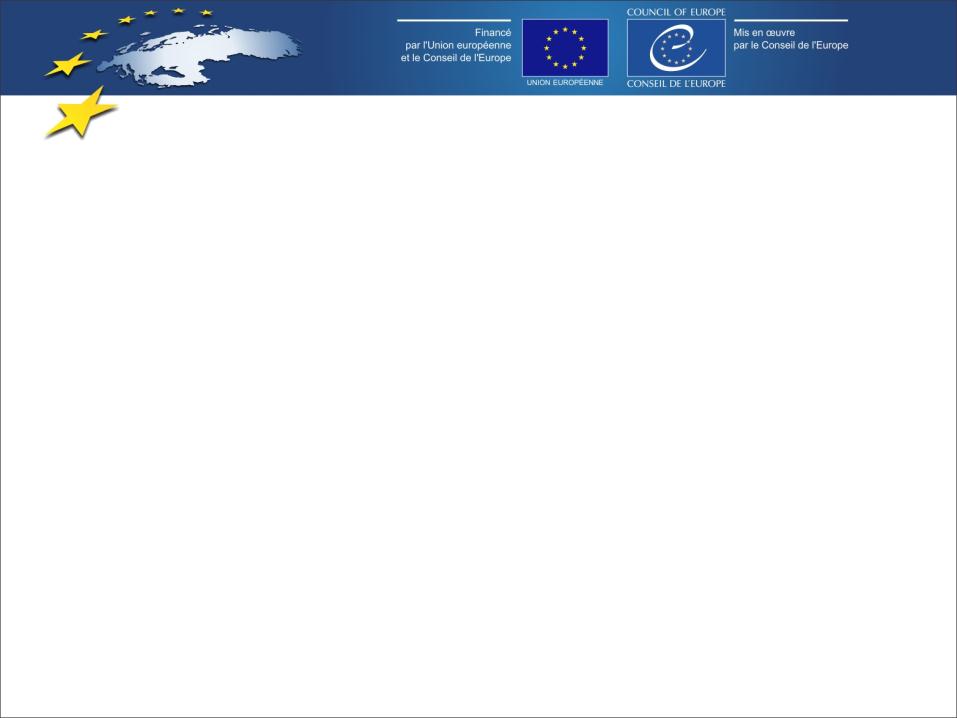 Izrada prioriteta za razvoj visokog obrazovanja u BiH - Analiza
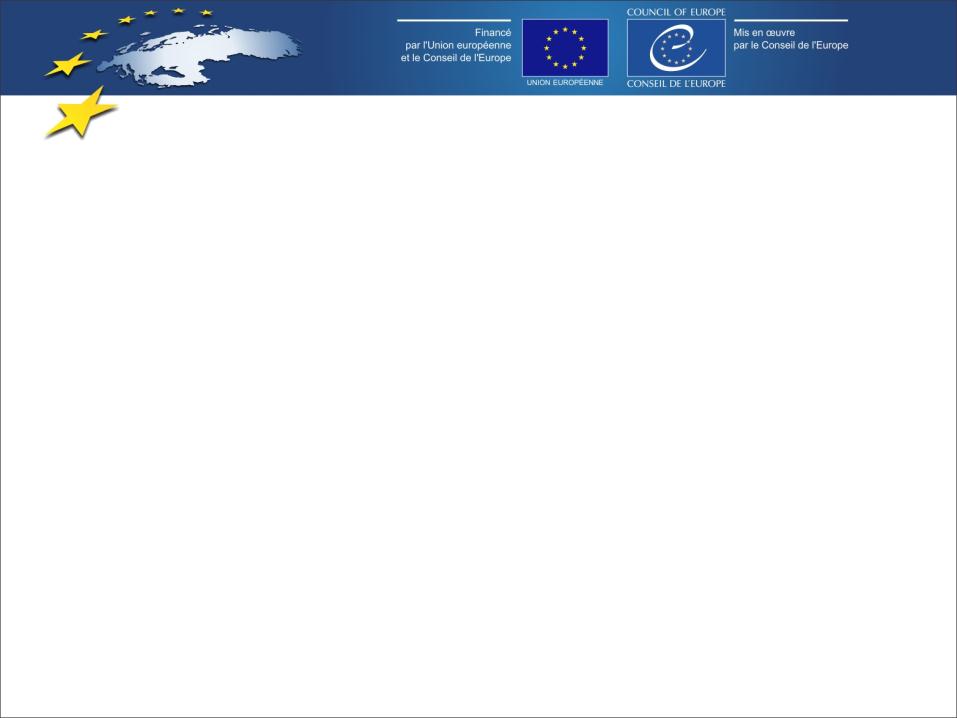 Izrada prioriteta za razvoj visokog obrazovanja u BiH – metodologija triangulacija
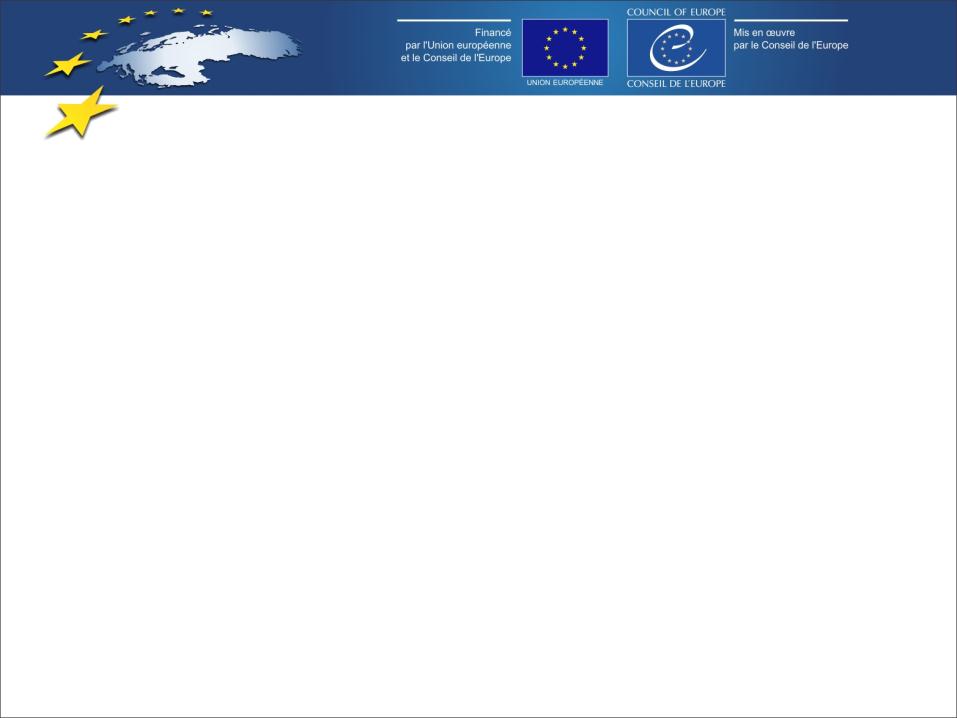 Izrada prioriteta za razvoj visokog obrazovanja u BiH - analiza
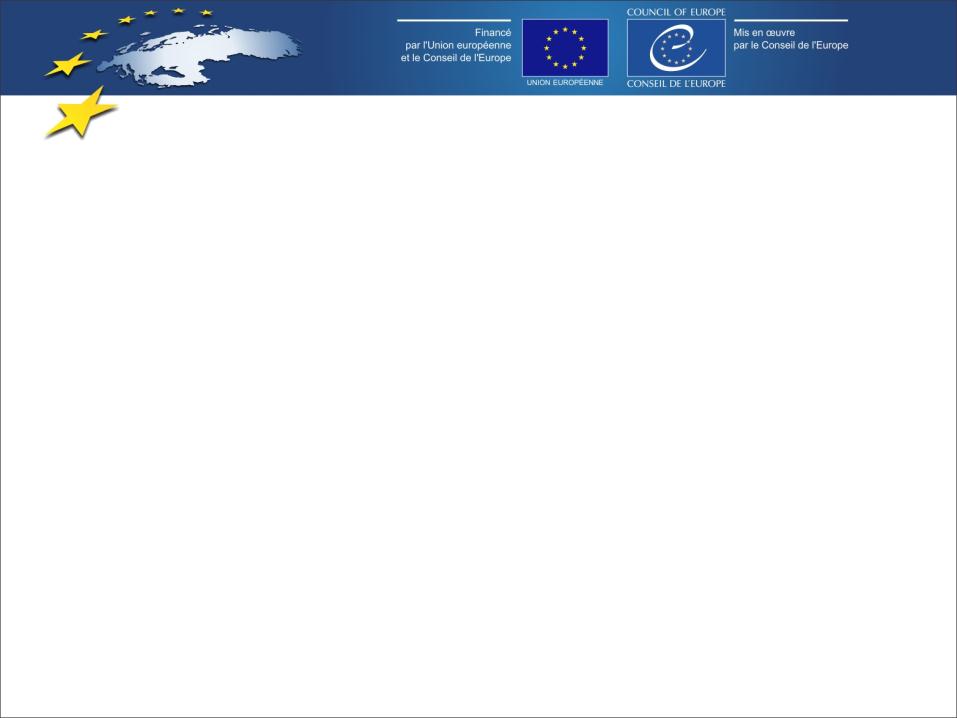 Izrada prioriteta za razvoj visokog obrazovanja u BiH - analiza
Istraživanje 3 ključna polja:
Maj – oktobar 2014
3 međunarodna i 1 ekspert iz BiH
5 posjeta eksperata
29 institucija, 222 osobe – intervjui i fokusne grupe
Pregled dokumenata i statističkih podataka – 230 dokumenata
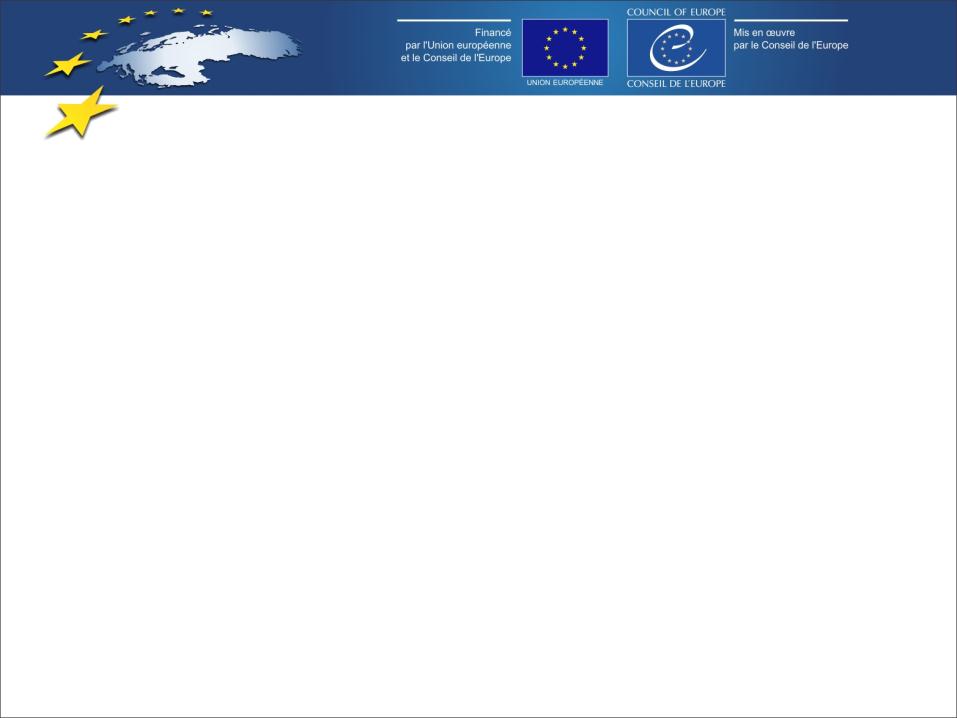 Izrada prioriteta za razvoj visokog obrazovanja u BiH - analiza
Pregled dokumenata i statističkih podataka:
Zakoni (svi nivoi, visoko obrazovanje, naučno-istraživački rad, univerzitet, studentski standard)
Strateški dokumenti i planovi relevantni za visoko obrazovanje i nauku (svi nivoi)
Socijalno-ekonomski strateški dokumenti i planovi (razvojne strategije, razni nivoi)
Statuti VŠU
Razvojne strategije/planovi VŠU
Izvještaji eksterne evaluacije i preporuke za akreditaciju
Samo-evaluacioni izvještaji VŠU
Statistički bilteni i izvještaji
Međunarodni i drugi izvještaji i publikacije
...
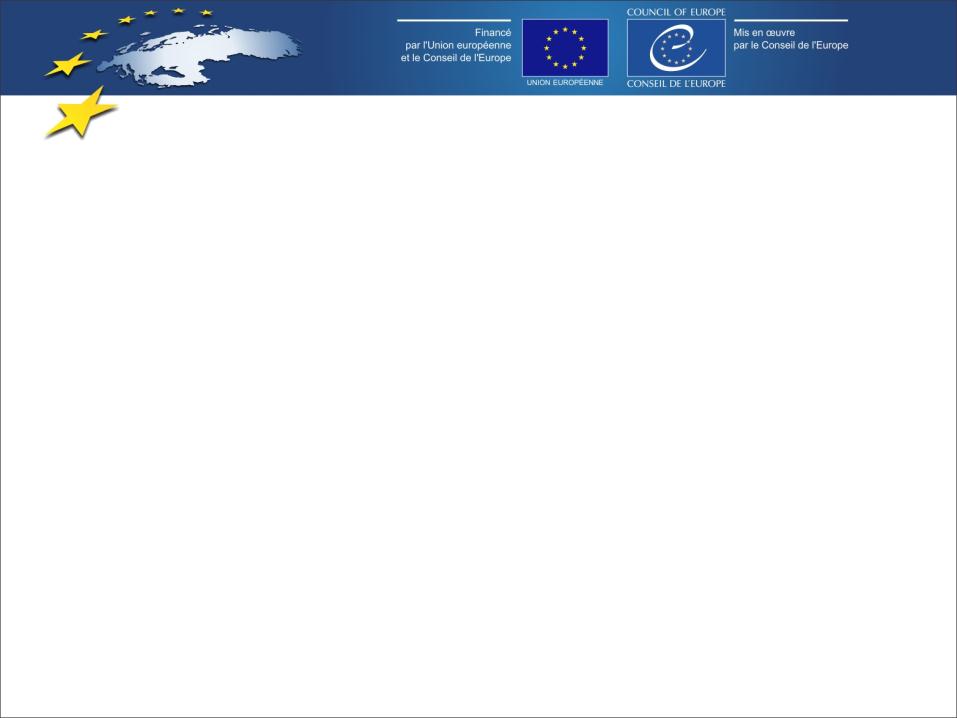 Izrada prioriteta i za razvoj visokog obrazovanja u BiH - analiza
Intervjui i fokusne grupe:
3 javne VŠU i jedna privatna (SVEMO, UNBL, UNSA i BLC) – menadžment, akademsko osoblje, administrativno osoblje, studenti
Agencije iz visokog obrazovanja
Agencije za rad i zapošljavanje
Ministarstva (obrazovanje, rad i zapošljavanje, nauka)
Zavodi za zapošljavanje
Trgovinske komore 
Agencije za državnu službu
Udruženja poslodavaca
Poslodavci
...
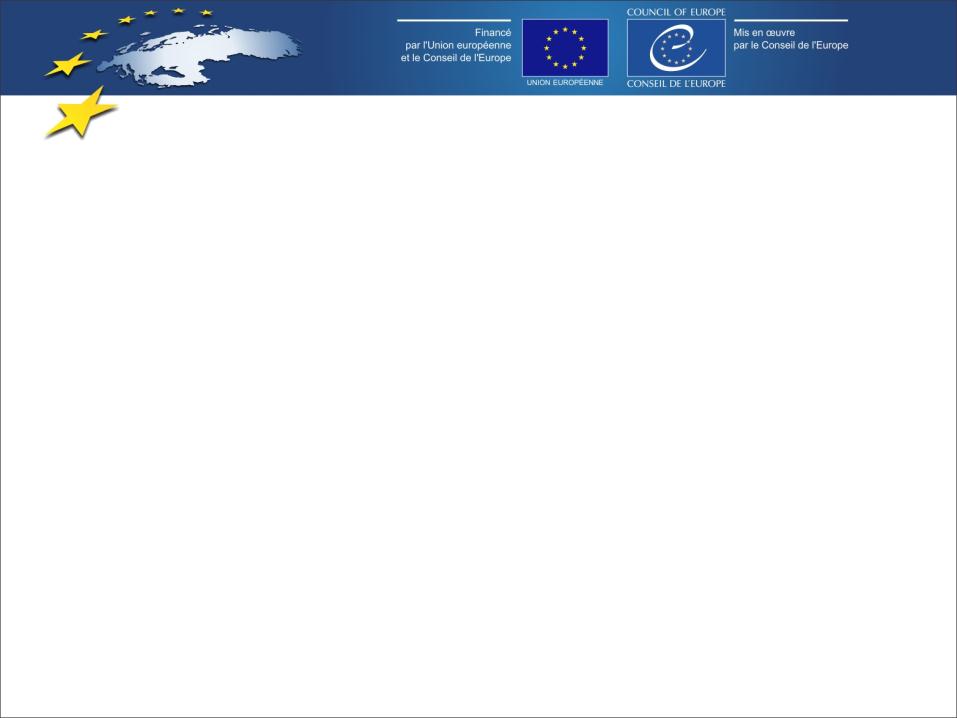 Izrada prioriteta i za razvoj visokog obrazovanja u BiH - analiza
Meta-analiza:
Preuzeti relevantne preporuke i rezultate prethodnih projekata EU i drugih:
EU IPA Twinning projekt „Jačanje institucionalnih kapaciteta u osiguranju kvaliteta“ 2013-2015
EU IPA projekt: „Reforma finansiranja visokog obrazovanja u Bosni i Hercegovini“ 2012-2014
EU IPA Projekat: „Podrška reformi visokog obrazovanja u Bosni i Hercegovini” 2009-2011
Zajednički projekt EU i VE - „Strateški razvoj visokog obrazovanja i standarda kvalifikacija” 2013-2015 – preliminarne studije za analizu situacije u VO
Zajednički projekt EU/VE "Jačanje visokog obrazovanja u BiH II“ 2009-2011
Zajednički projekt EU/VE "Jačanje visokog obrazovanja u BiH I“ 2005-2008
Zajednički projekt EU/VE „Modernizacija rukovodnih i upravljačkih kapaciteta univerziteta u BiH“ 2003-2005
 TEMPUS
...
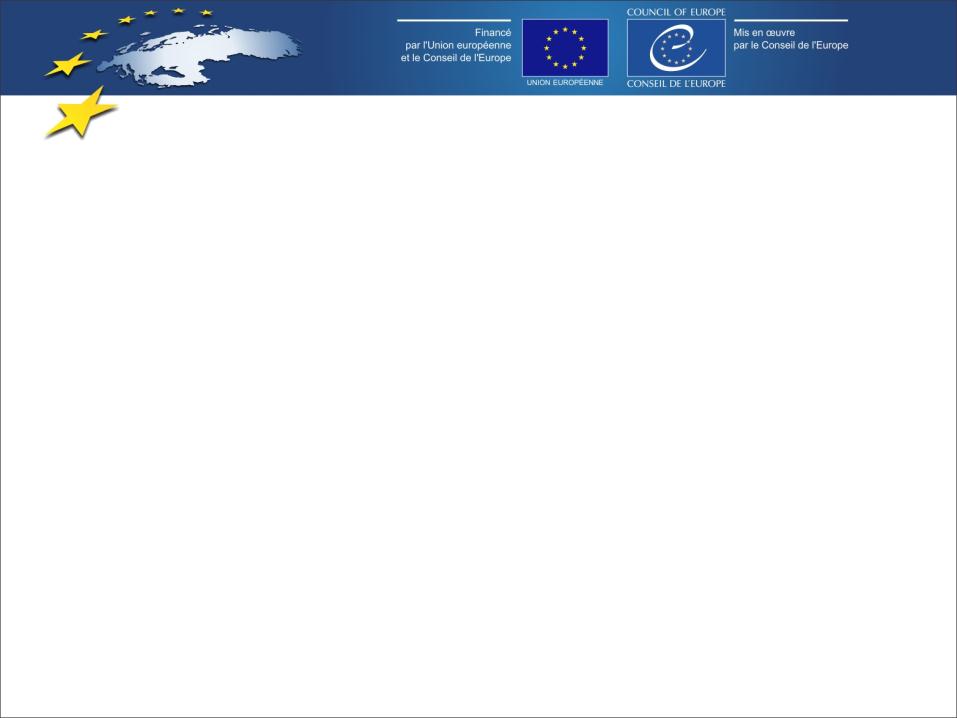 Izrada prioriteta za razvoj visokog obrazovanja u BiH - Analiza
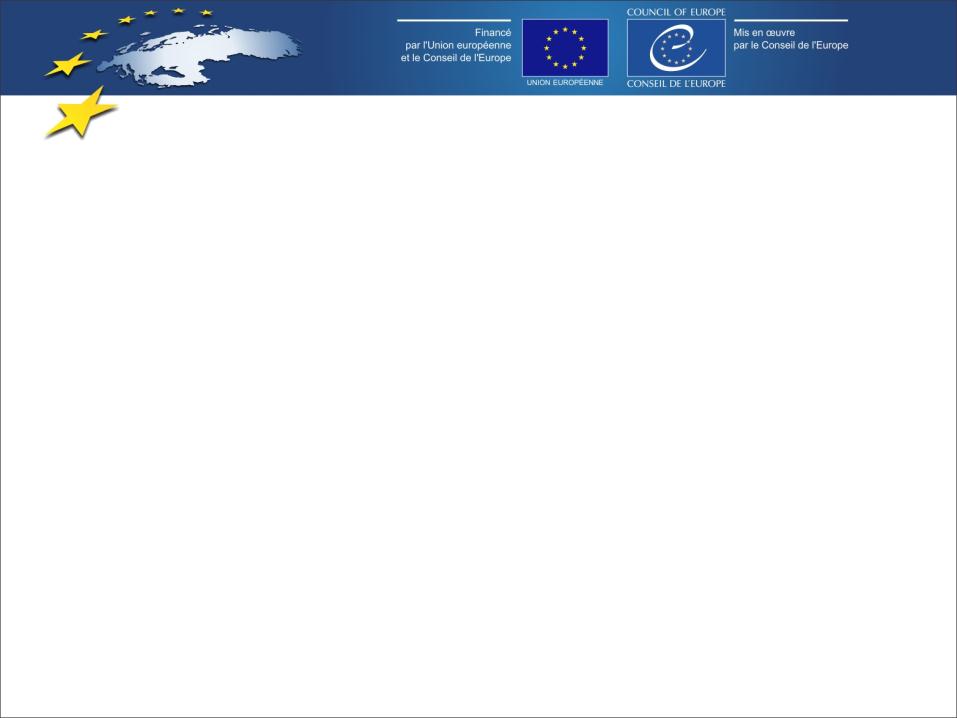 Izrada prioriteta za razvoj visokog obrazovanja u BiH - Analiza
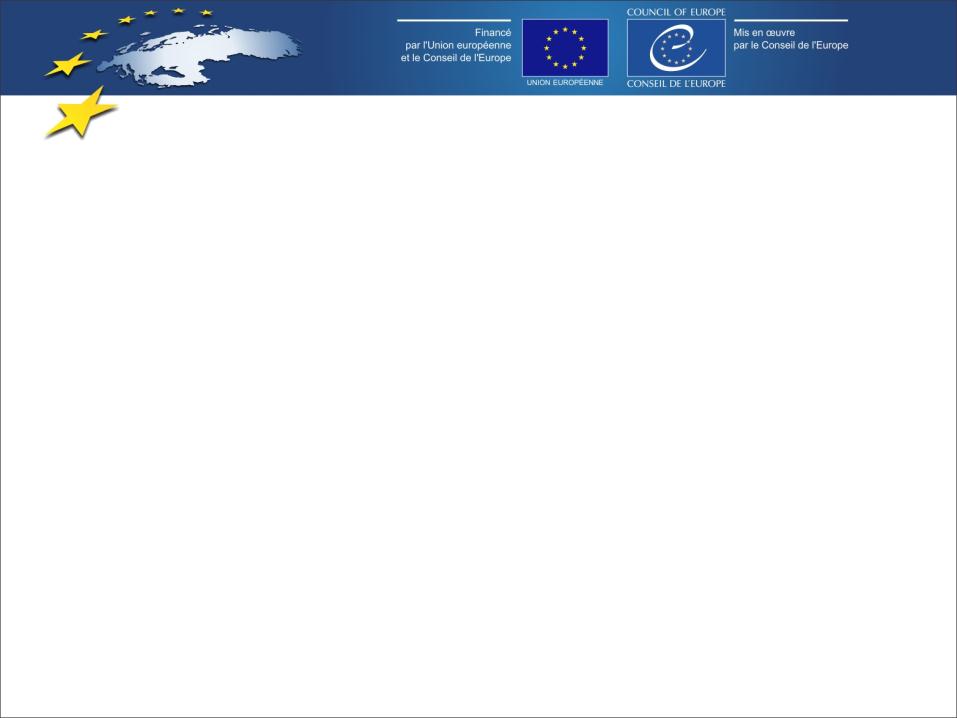 Izrada prioriteta za razvoj visokog obrazovanja u BiH
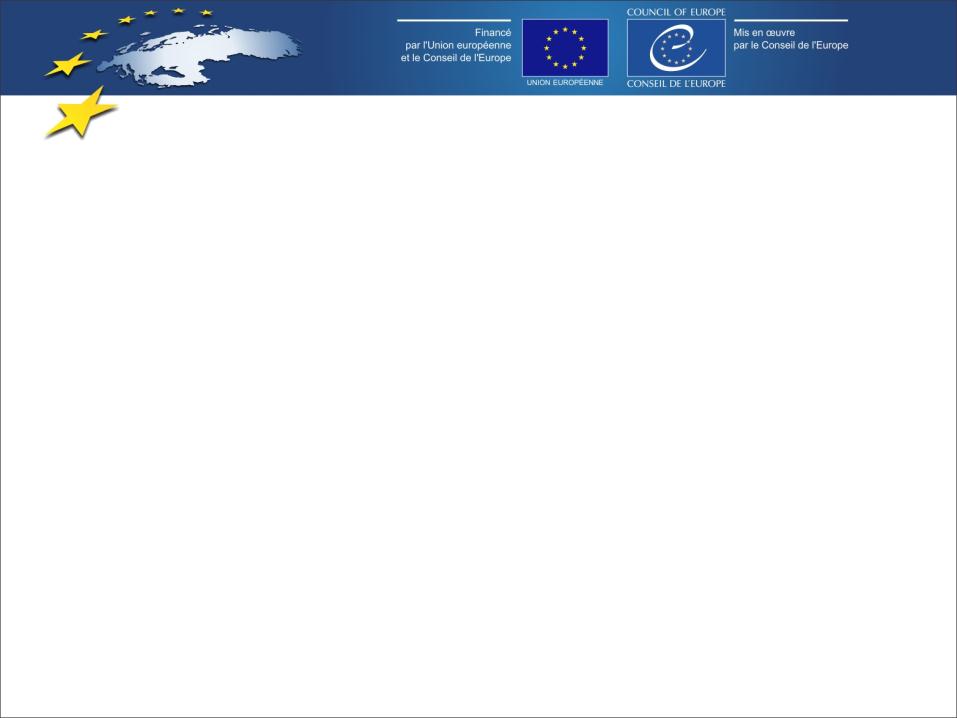 Izrada prioriteta za razvoj visokog obrazovanja u BiH – proces jan-maj 2015.
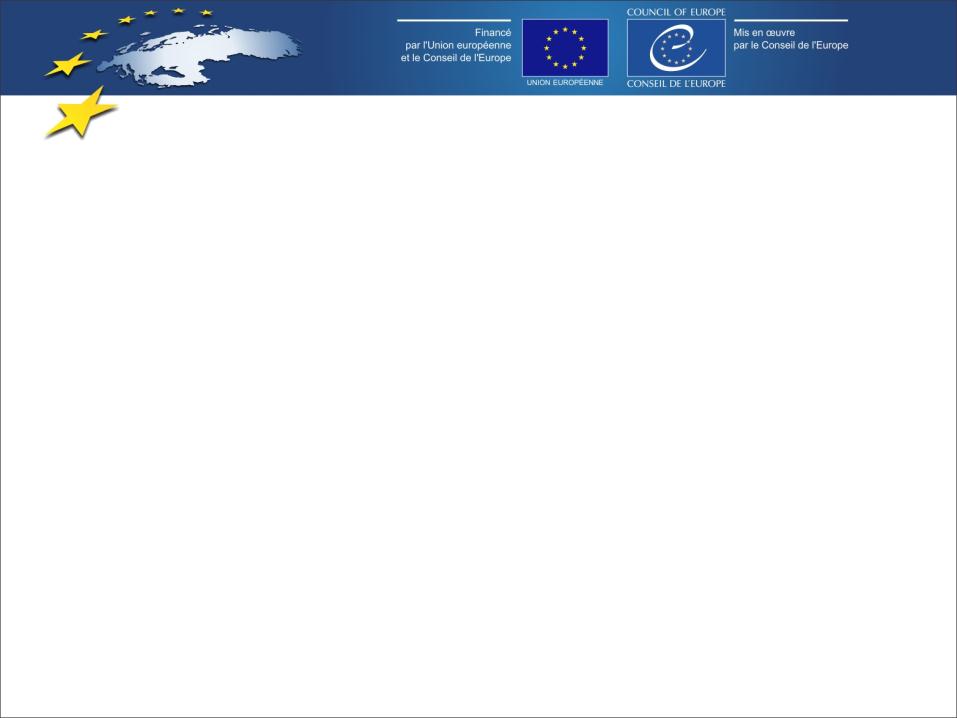 Standardi kvalifikacija i zanimanja
Akcijski plan za izradu i provedbu kvalifikacijskog okvira BiH za period 2014-2020
2 sastanka komisije za izradu Akcijskog plana 
12-13.12.2013.
23-24.1.2014.
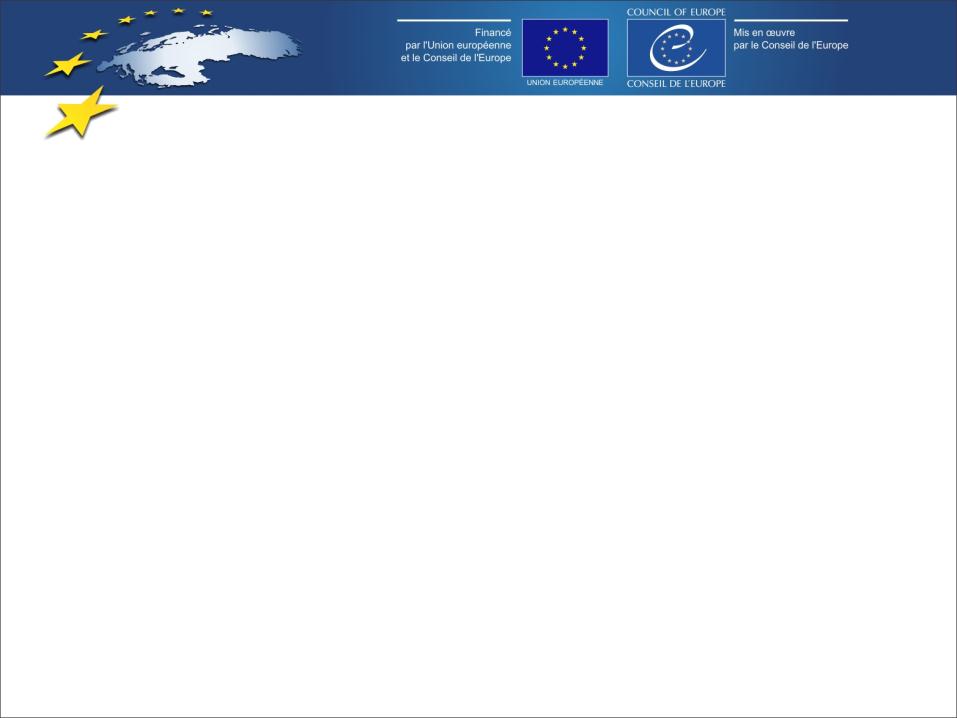 Standardi kvalifikacija i zanimanja
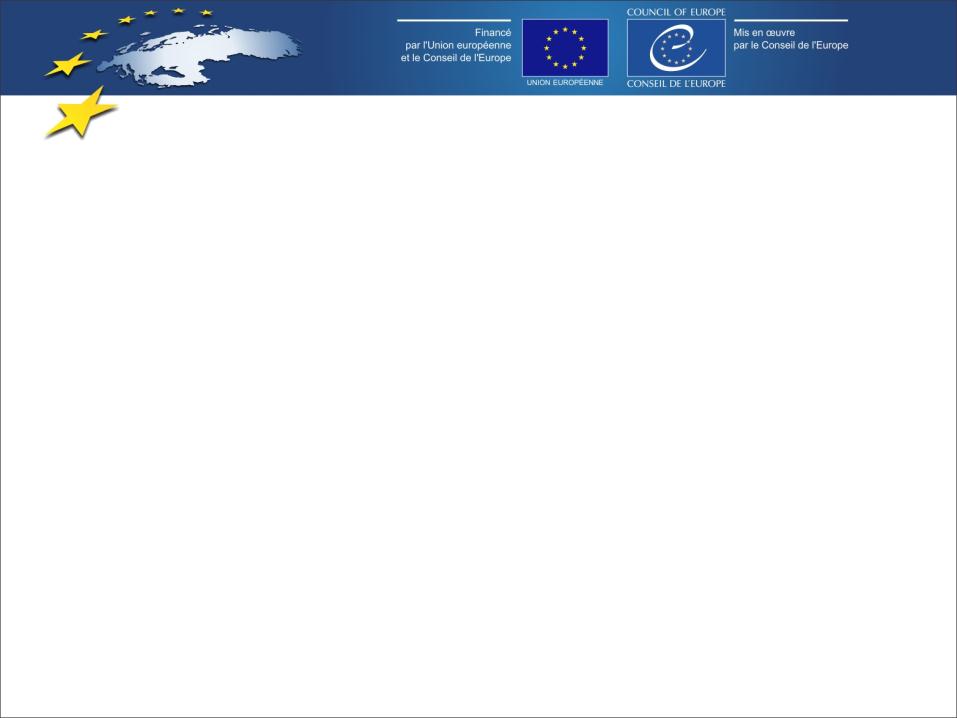 Standardi kvalifikacija i zanimanjadec. 2013 – dec. 2014
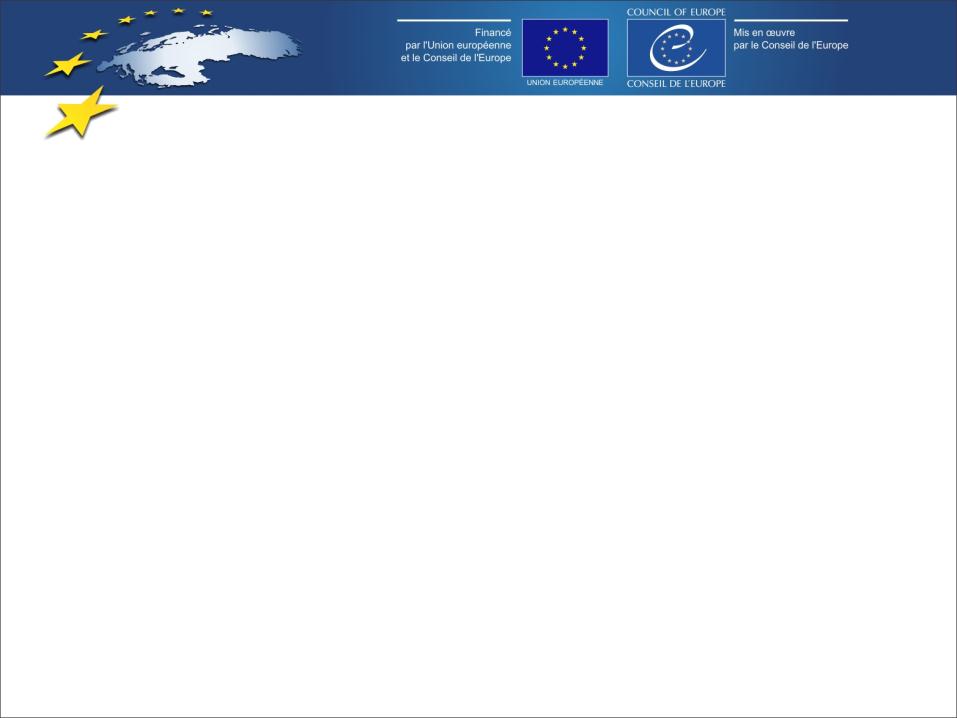 Standardi kvalifikacija i zanimanja
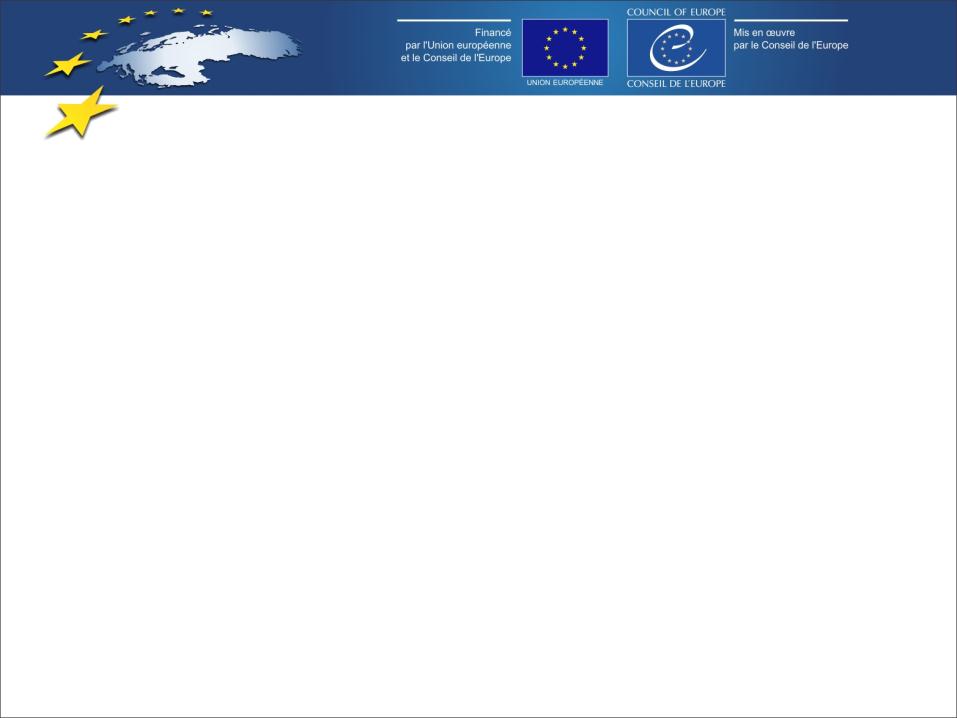 Priručnik za razvoj i upotrebu standarda kvalifikacija i zanimanja
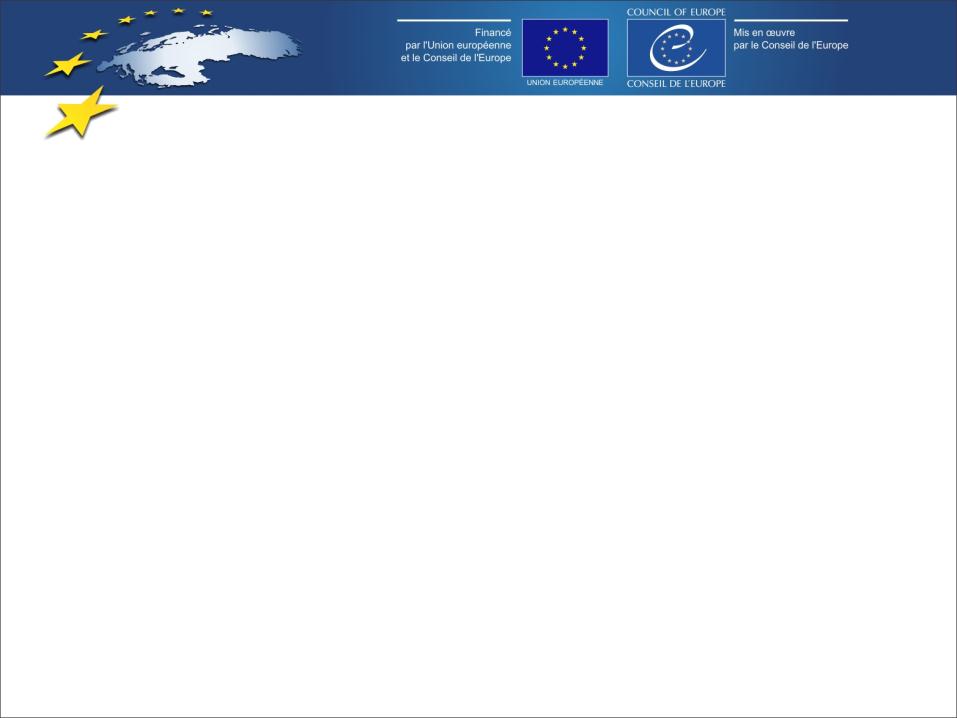 Obuka trenera20-24.4.2015.
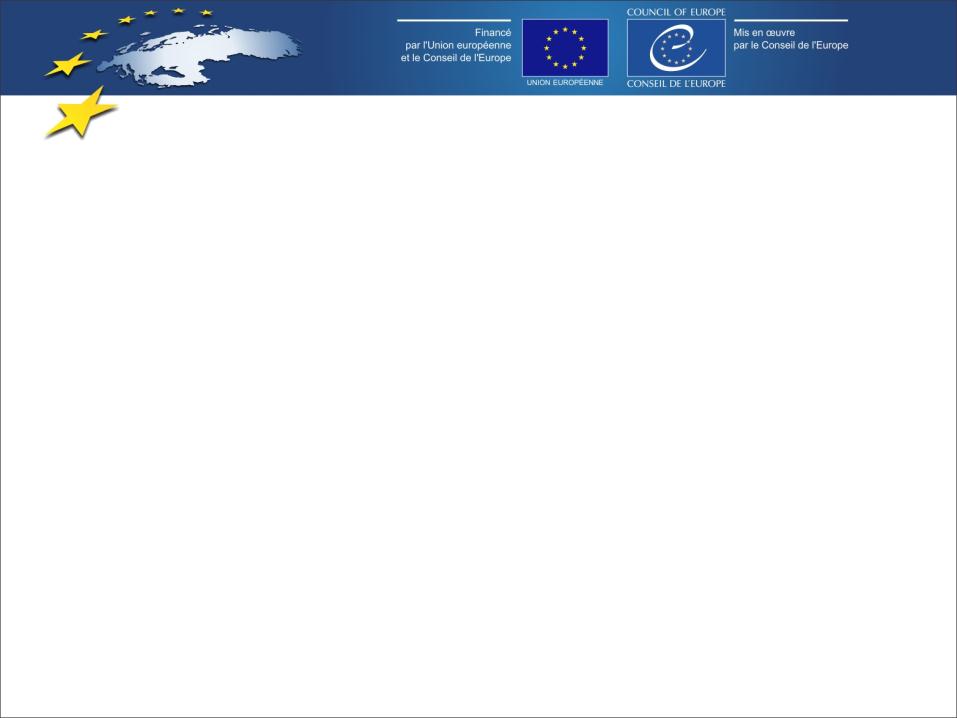 Priručnik za razvoj i upotrebu standarda kvalifikacija i zanimanja – proces izradejan-maj 2015.
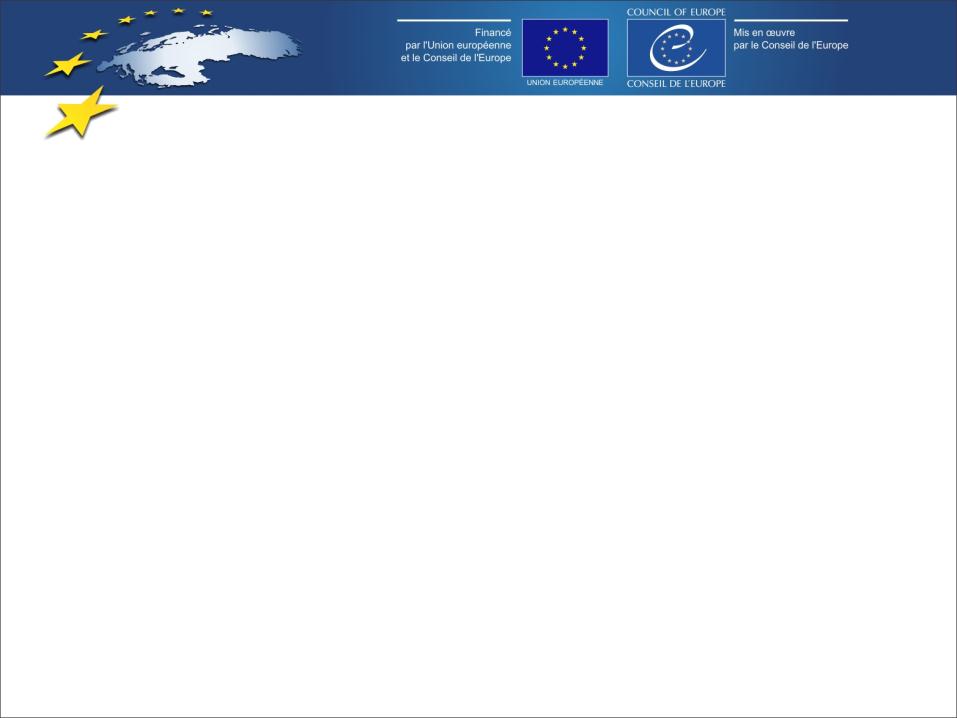 Strateški razvoj visokog obrazovanja i standarda kvalifikacija - Rezultati
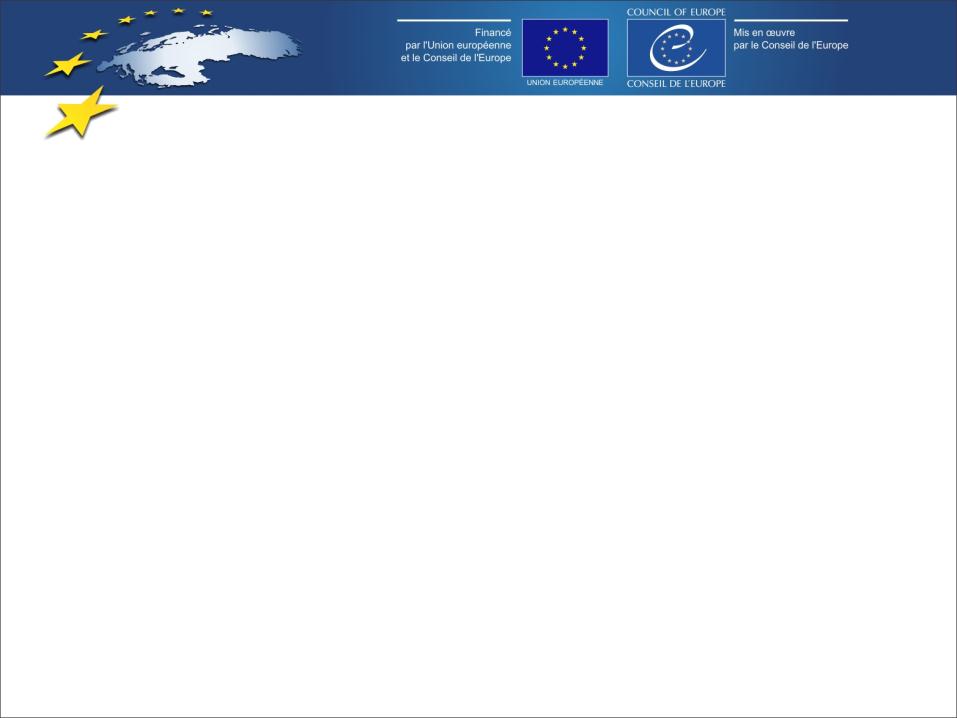 Strateški razvoj visokog obrazovanja i standarda kvalifikacija
Web:
http://pjp-eu.coe.int/web/bih-higher-education/home
Kontakti:
nedim.vrabac@coe.int
aida.trozic@coe.int 
sadzida.tulic@coe.int